IGERT
Energy Materials 
& Policy
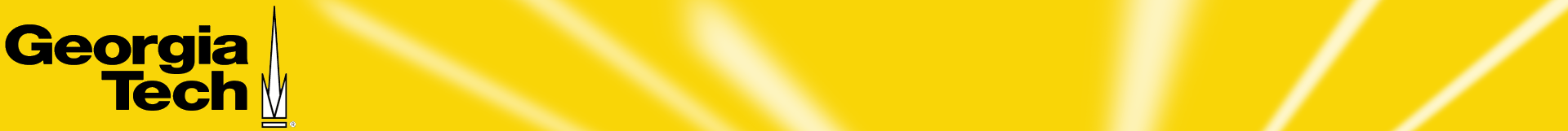 Forum and Celebration of Energy Transitions
IGERT
Energy Materials 
& Policy
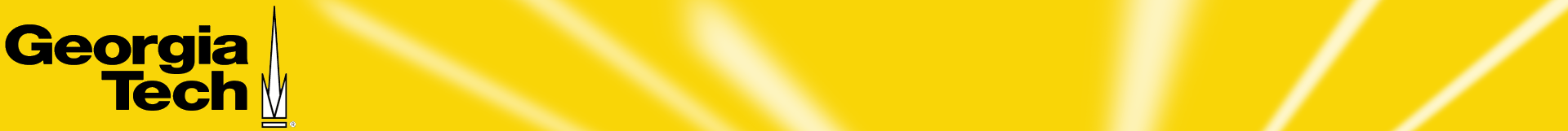 Energy Efficiency and Solid-State Lighting: 
An introduction
Bernard Kippelen

Joseph M. Pettit Professor in Electrical and Computer Engineering
Director, Center for Organic Photonics and Electronics

kippelen@gatech.edu
404 385-5163
2
Forum and Celebration of Energy Transitions
Legacy technology
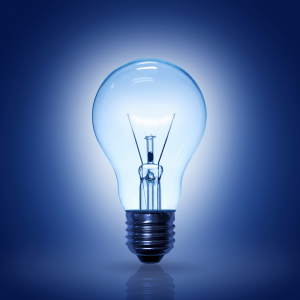 60 Watts

 900 lumens

 15 lm/W

 1,500 h
…see you in the museum.
3
Innovation
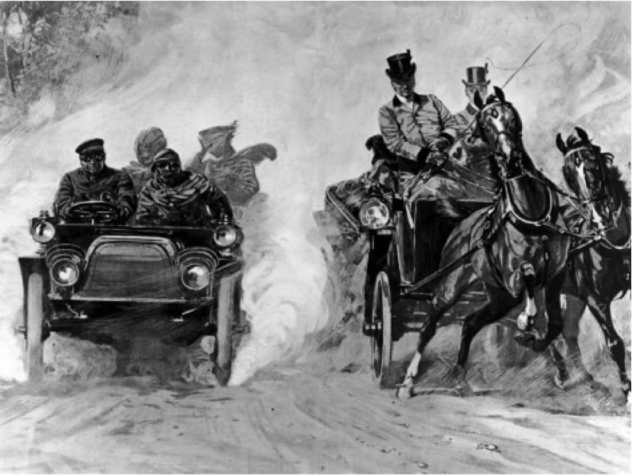 4
Innovation drivers
INORGANIC SEMICONDUCTORS
Novel compound semiconductors grown by MOVCD or MBE (e.g. GaN)
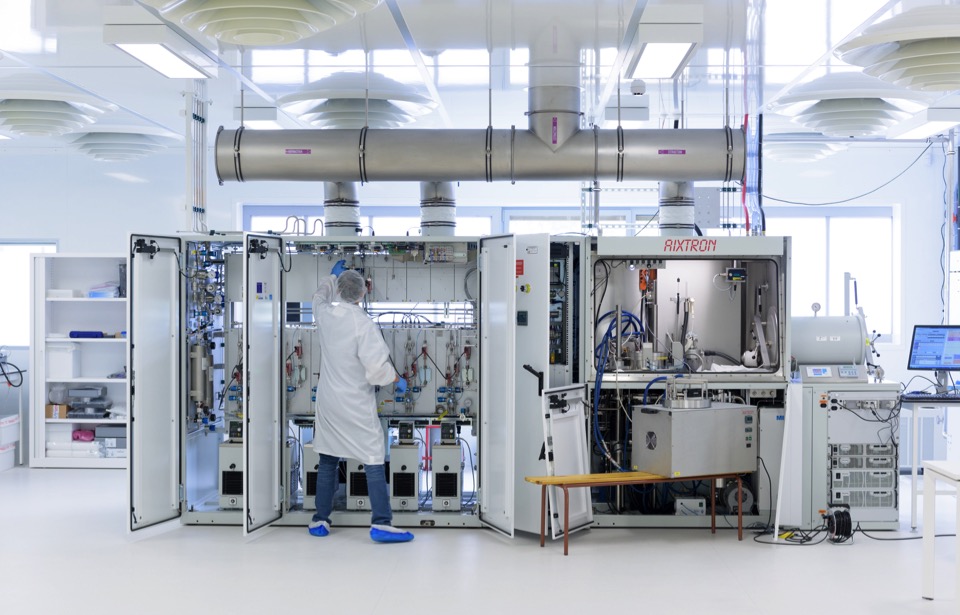 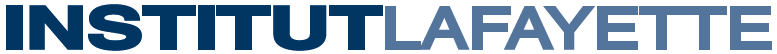 5
OLEDs
ORGANIC SEMICONDUCTORS
 Processed over large area at room temperature. The future is flexible.
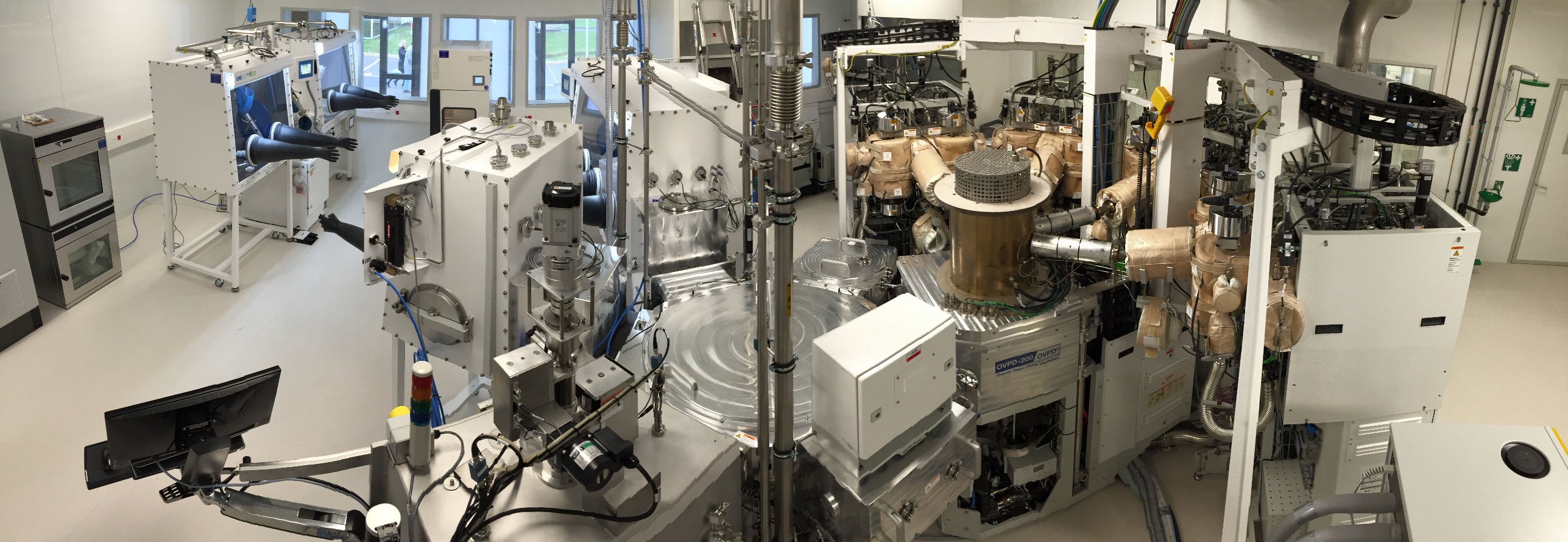 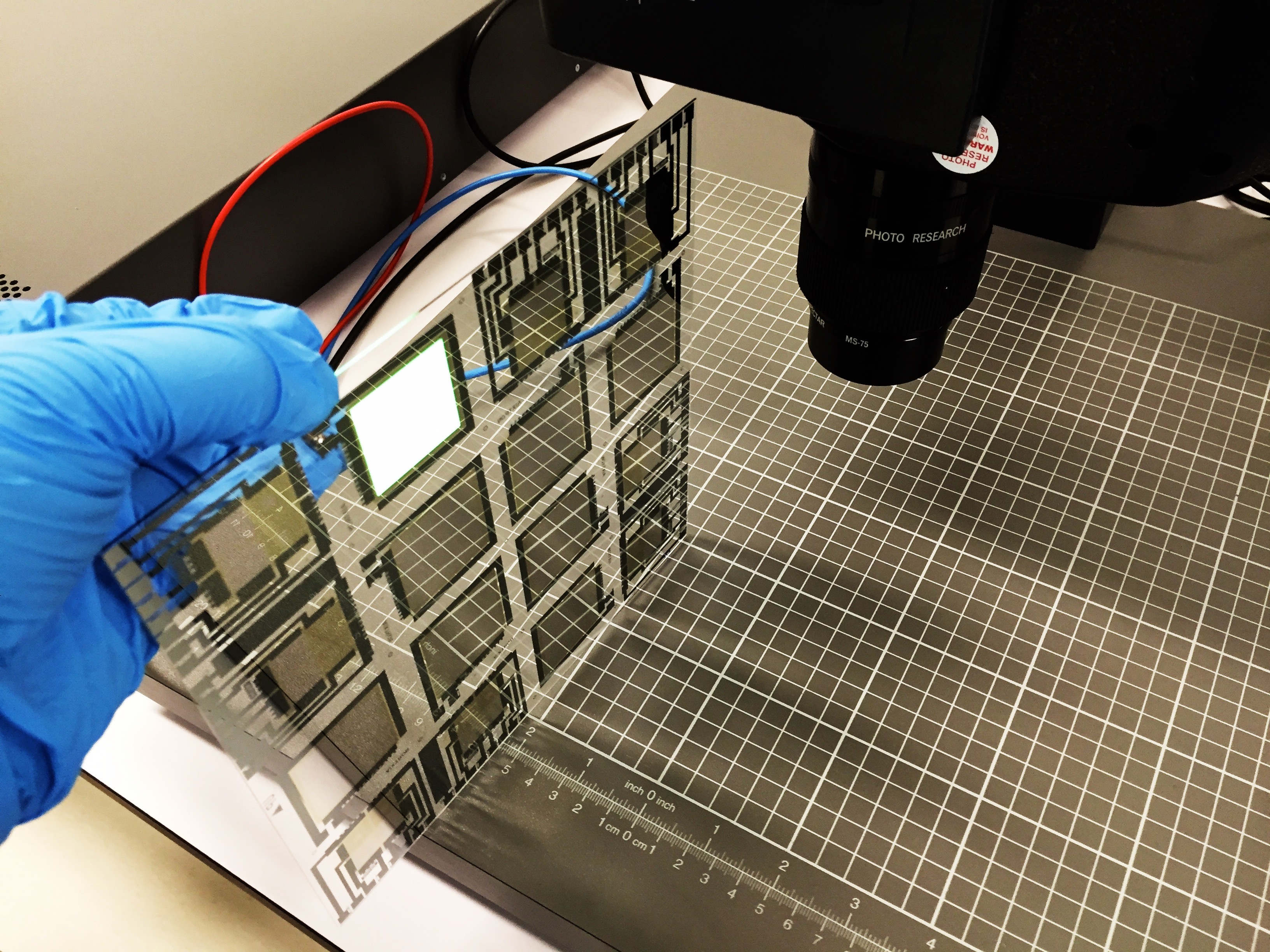 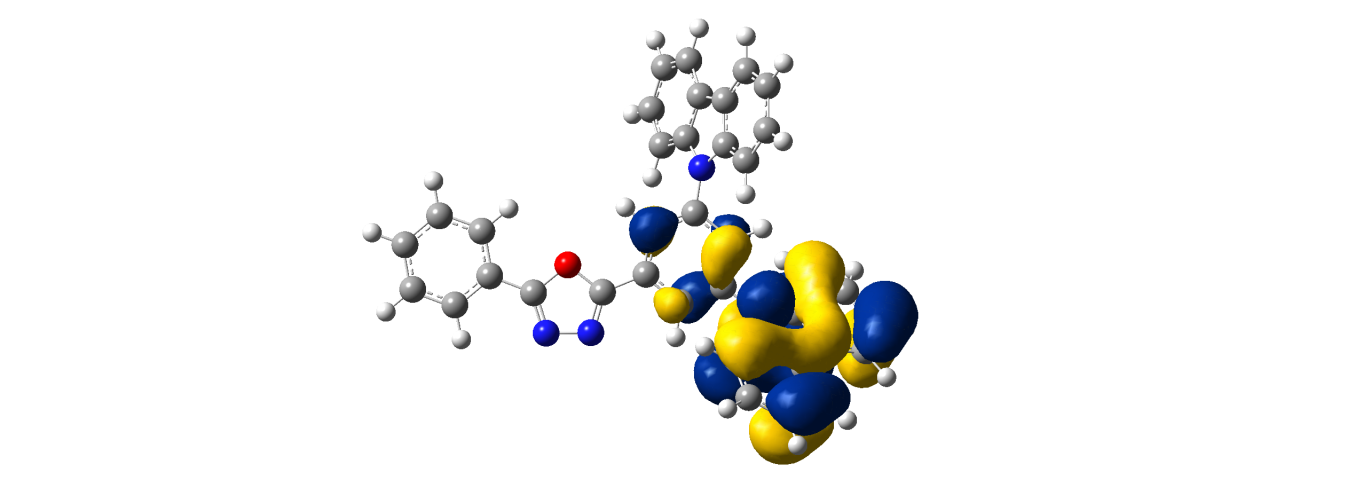 6
Performance comparison
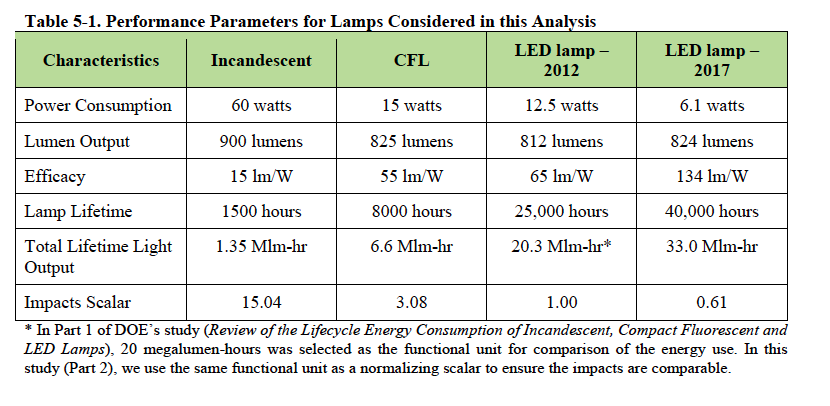 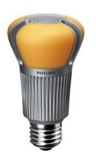 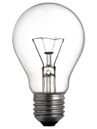 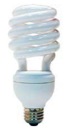 7
Solid State Lighting (SSL)
“Solid-state lighting has contributed to more than $2.8 billion in U.S. energy cost savings over the past 15 years, and further SSL technology advances will increase those savings even more in the years to come. By 2035, SSL could reduce national lighting electricity use by 75% --  which would equate to the total energy consumed by 45 million American homes today and could save American families and businesses $50 billion annually, not to mention add jobs and boost the economy.”
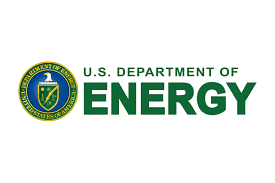 8
Beyond energy savings
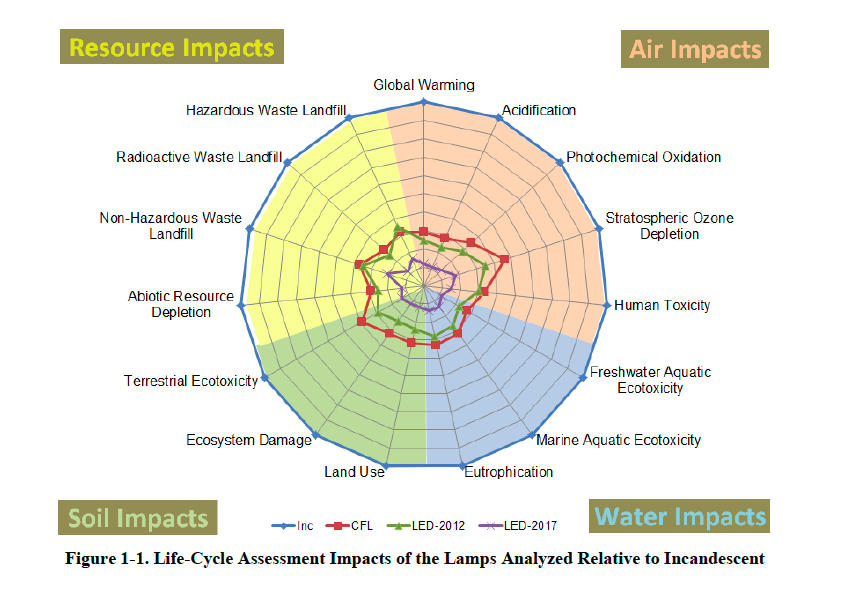 9
IGERT
Energy Materials 
& Policy
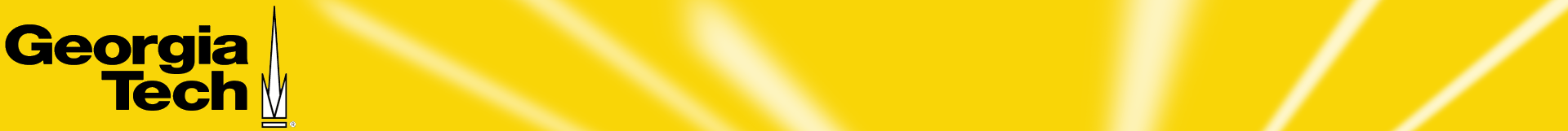 Energy Efficiency and Solid-State Lighting: 
An introduction
Valerie Thomas

Anderson Interface Professor 
in Industrial and Systems Engineering and Public Policy

vt34@gatech.edu
404 385-7254
10
Forum and Celebration of Energy Transitions
Japan Led Early AdoptionDue to Prioritizing Energy Savings after Fukushima
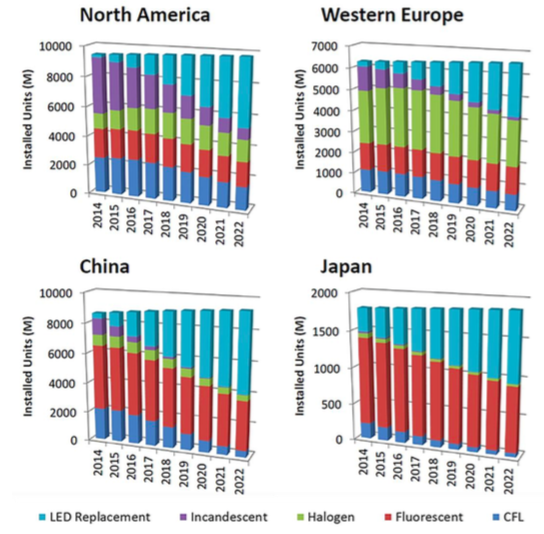 [Speaker Notes: Evolution of Regional Installed Lamp Base by Lighting Technology 
Source: Stephanie Pruitt, Strategies Unlimited, November 2015 [34]:S. Pruitt, "Testimony to National Academy of Science Committee on Solid State Lighting," Washington, DC, November 2015. 

As cited in EERE, Solid State Lighting R&D plan, June 2016.]
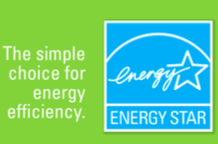 EIA, 2016, Energy Star Summary of Lighting Programs
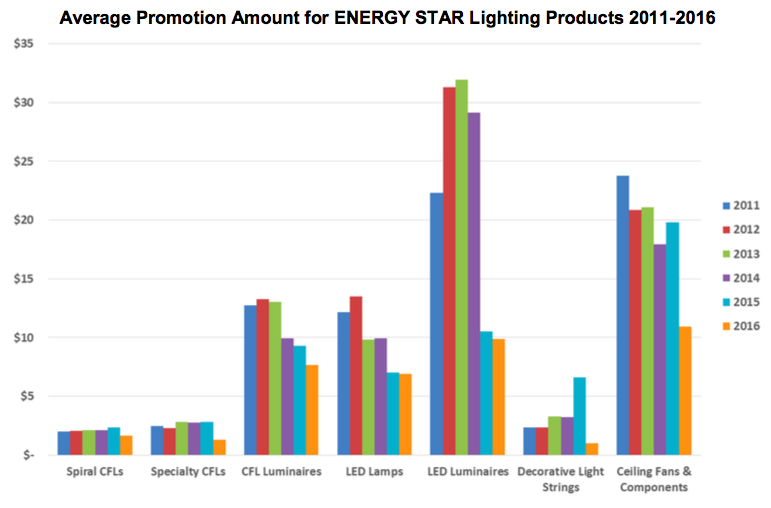 12
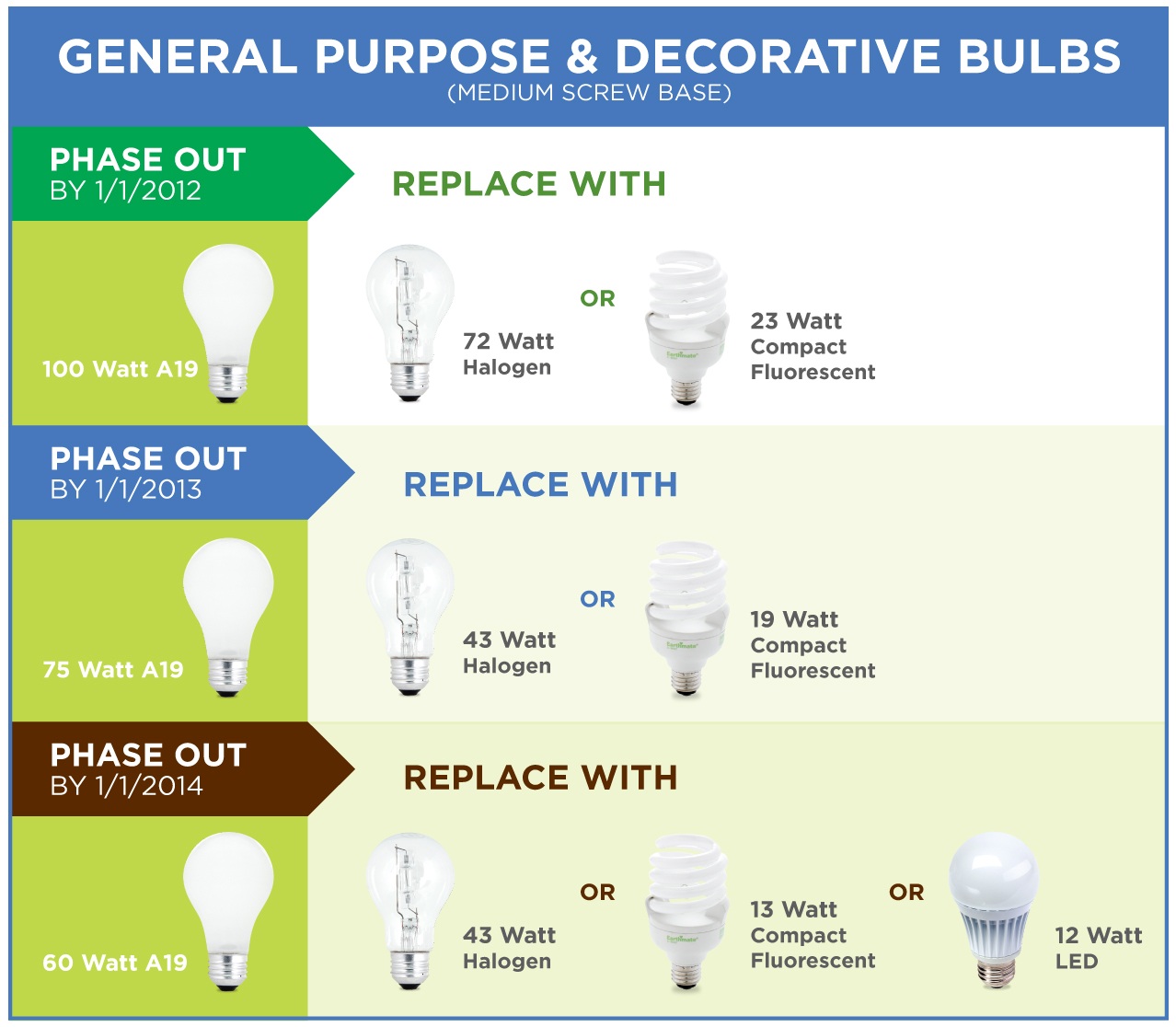 13
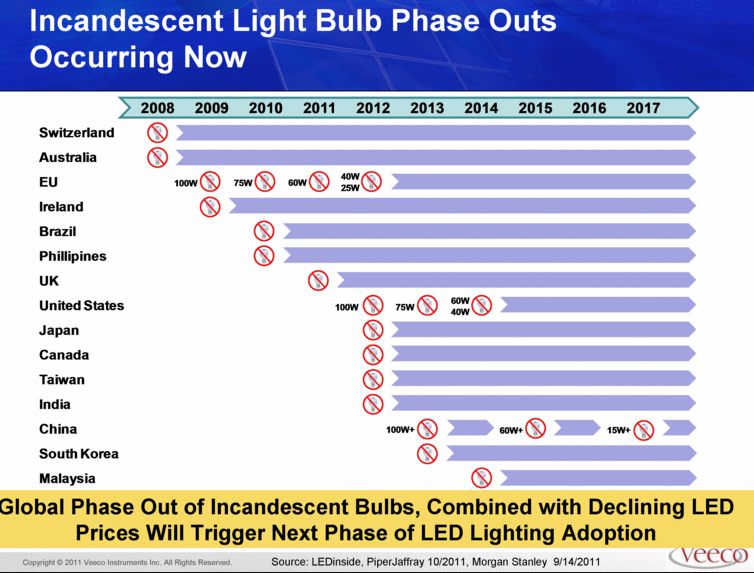 14
IGERT
Energy Materials 
& Policy
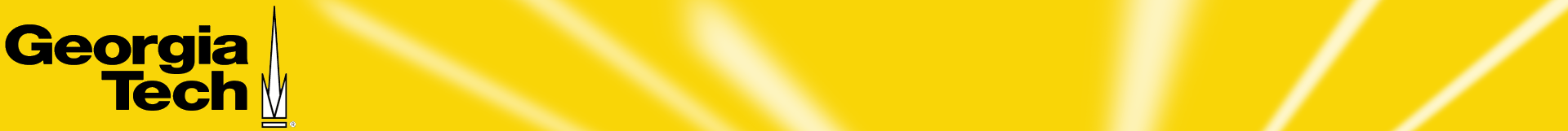 Ryan Murphy

School of Materials Science and Engineering

rjmurphy@gatech.edu
Forum and Celebration of Energy Transitions
15
IGERT
Energy Materials 
& Policy
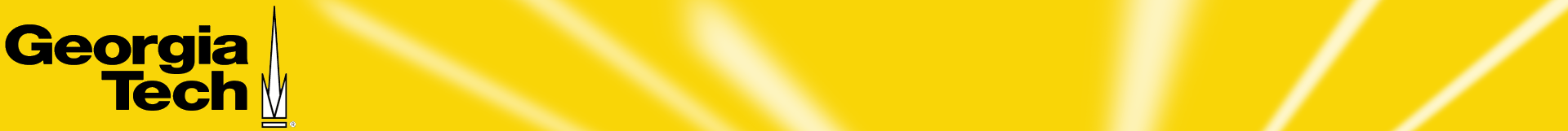 Outline
Advantages of LEDs
Challenges of LEDs and LED Adoption
New Technologies and Policies to Improve LED Adoption
Forum and Celebration of Energy Transitions
16
IGERT
Energy Materials 
& Policy
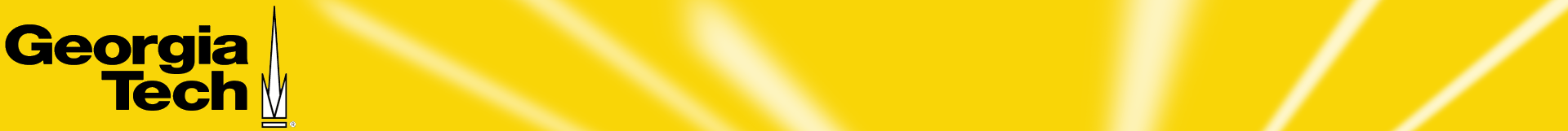 A Reduction in Energy Consumption Does not Have to Cost the Economy!
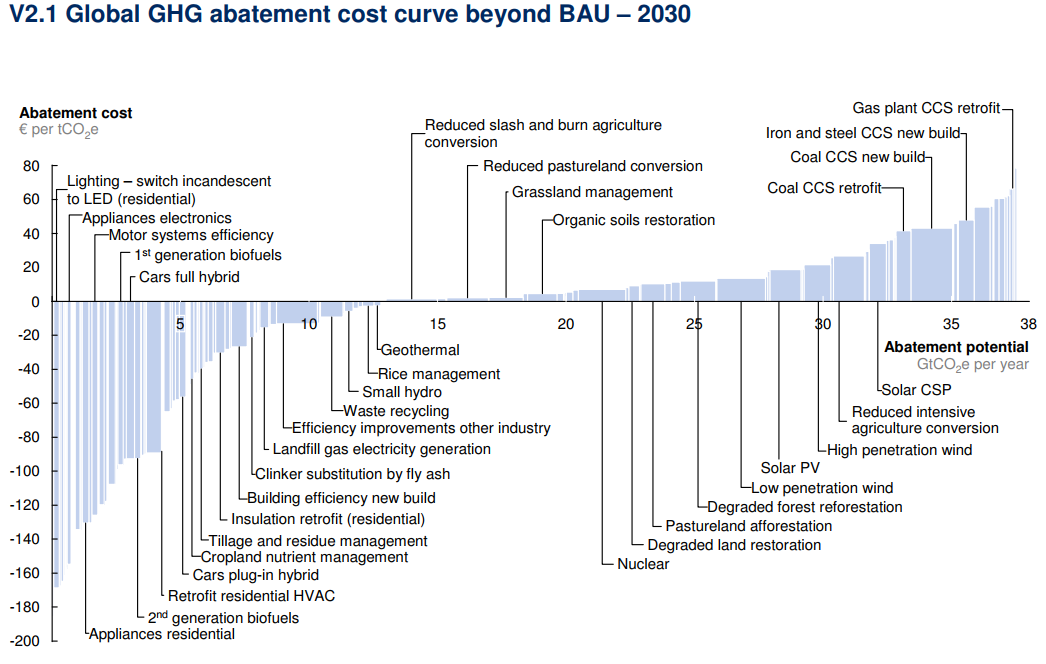 McKinsey & Company, Version 2.1 of the Global Greenhouse Gas Abatement Cost Curve, 2010
Forum and Celebration of Energy Transitions
17
IGERT
Energy Materials 
& Policy
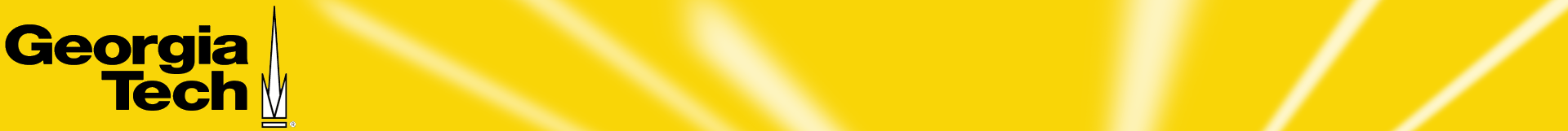 Simple Estimations Show Huge Savings Over Traditional Incandescent Bulbs
Assuming you have to replace the incandescent bulb at least once in the first year (avg lifetime 200 days), you break even after 291 days

Over the lifetime of a LED (~23 years) you save $205
Forum and Celebration of Energy Transitions
18
IGERT
Energy Materials 
& Policy
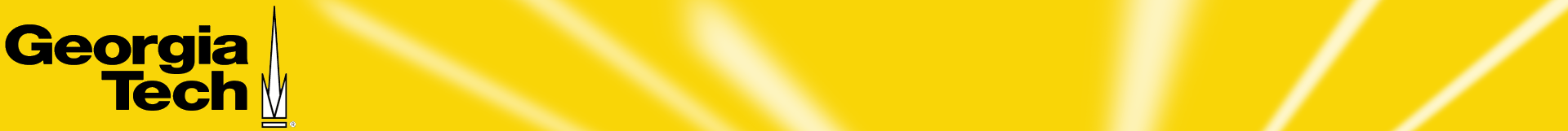 Lighting has Become More Efficient but Also More Complicated
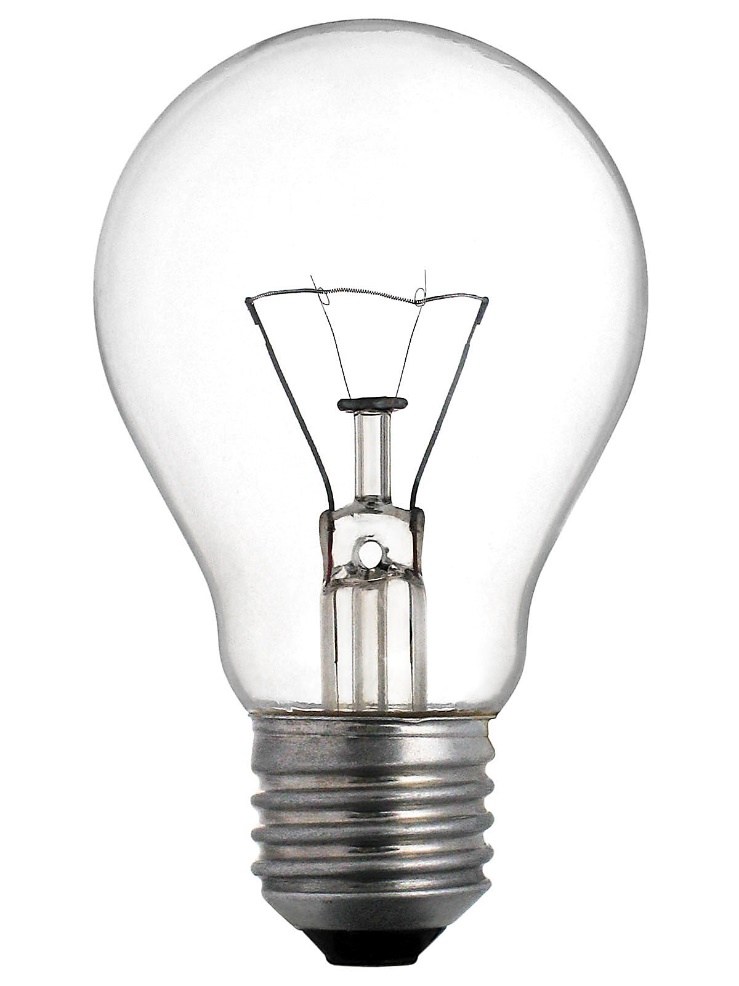 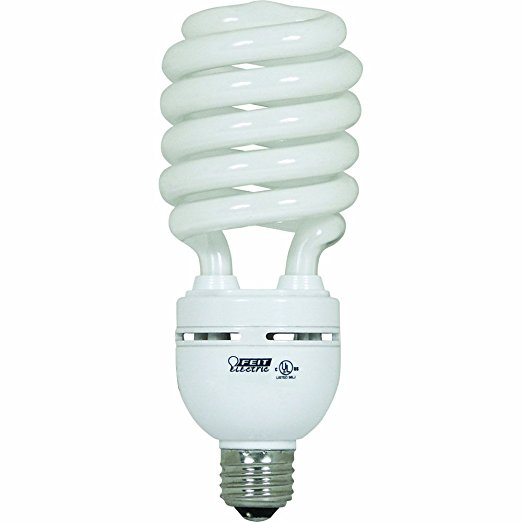 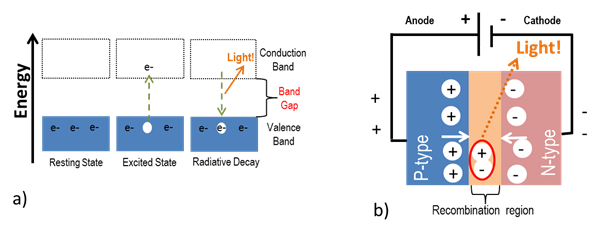 Forum and Celebration of Energy Transitions
19
[Speaker Notes: Traditional vs Florescent, vs LED]
IGERT
Energy Materials 
& Policy
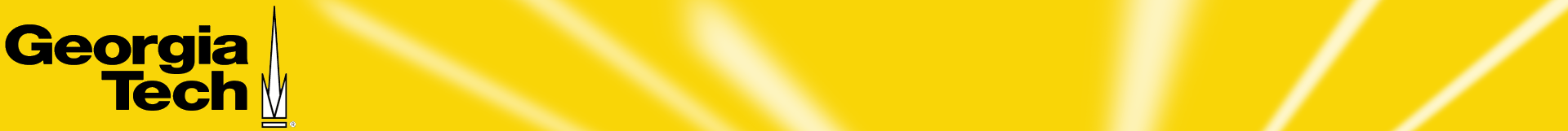 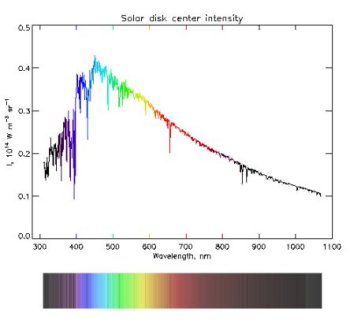 …And to Create Natural Looking Light is Even More Difficult
Intensity
LEDs
Sunlight
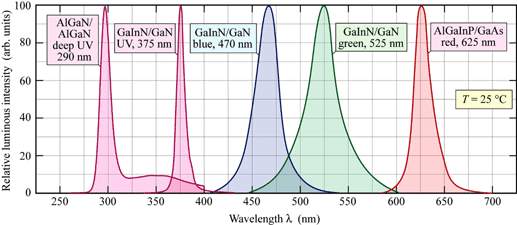 400
500
600
700
Wavelength (nm)
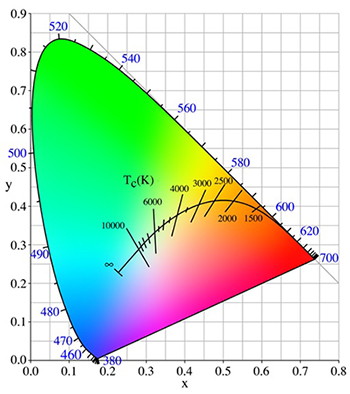 Kirk-Othmer Encyclopedia of Chemical Technology (John Wiley & Sons, Inc., Hoboken, NJ, USA, 2000).
S. Keeping, How the CIE Color Space is Used to Design Better LEDs. Digi-Key Artic. Libr.
Forum and Celebration of Energy Transitions
20
[Speaker Notes: Traditional vs Florescent, vs LED]
IGERT
Energy Materials 
& Policy
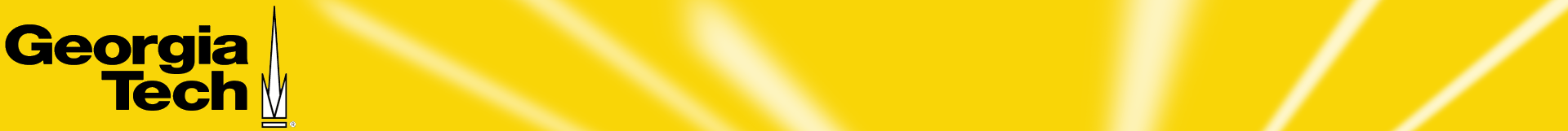 Despite Their Low Overall Cost, LEDs have not Been as Widely Adopted as Expected
High Up-Front Costs
Lack of Clear Information
Lumens 
Equivalent Watts vs. Watts Consumed
Color Temperature
Color Stigmatization
Forum and Celebration of Energy Transitions
21
IGERT
Energy Materials 
& Policy
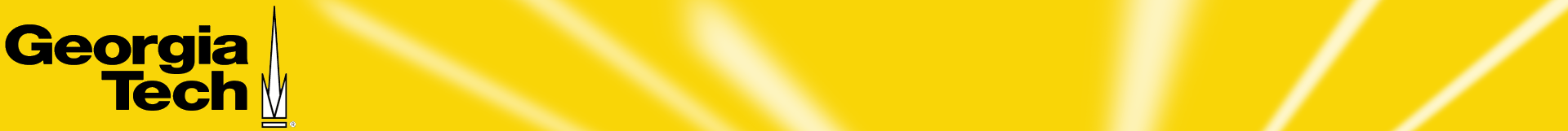 As With Most Electronics, LED Cost will Decline as Demand and Production Increases
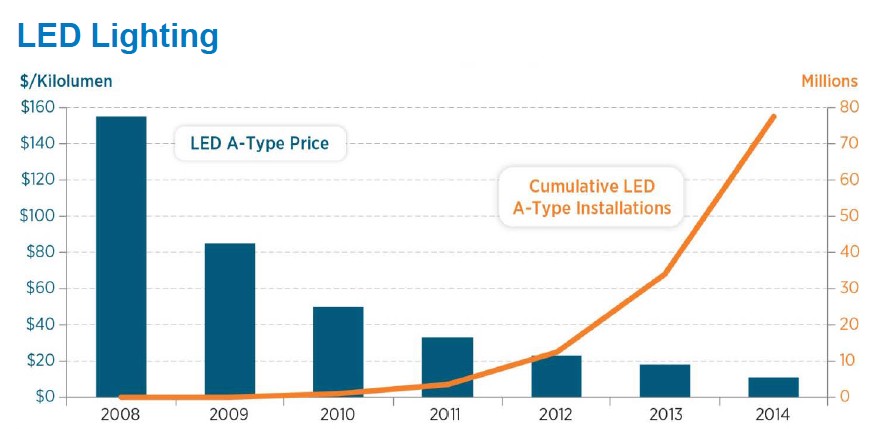 Source: DOE
Forum and Celebration of Energy Transitions
22
IGERT
Energy Materials 
& Policy
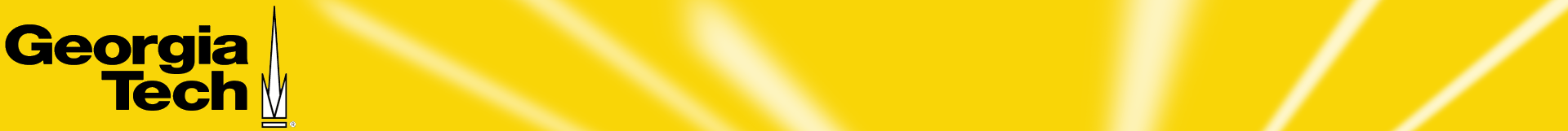 Setting Standards for Lightbulb Efficiencies can Increase LED Demand

In 2012, the Energy Independence and Security Act of 2007 began to require all light bulbs be at least 25% more efficient than traditional incandescent bulbs
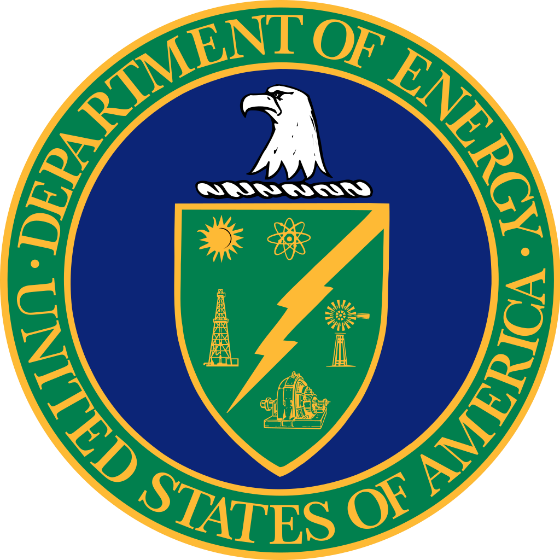 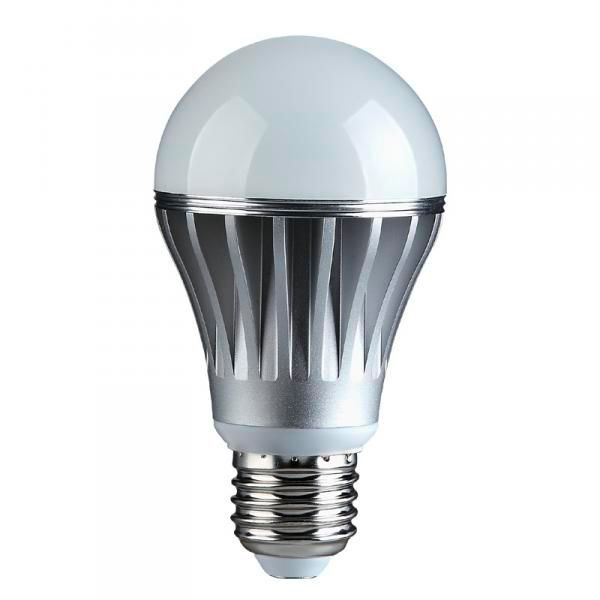 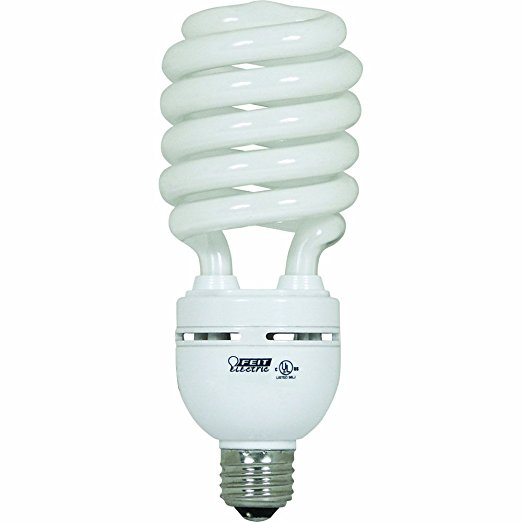 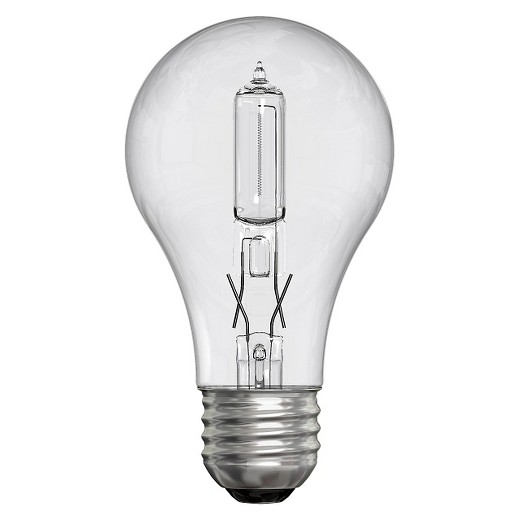 Source: DOE
Forum and Celebration of Energy Transitions
23
IGERT
Energy Materials 
& Policy
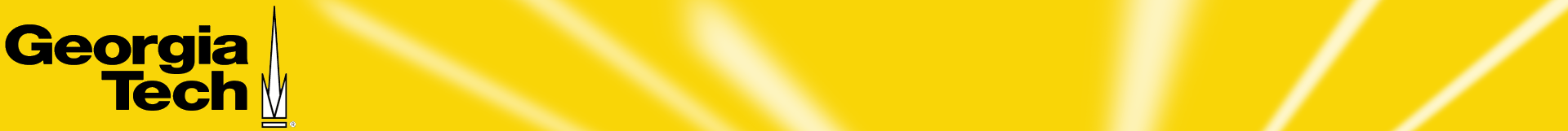 Clear Information is Key to Removing Stigma
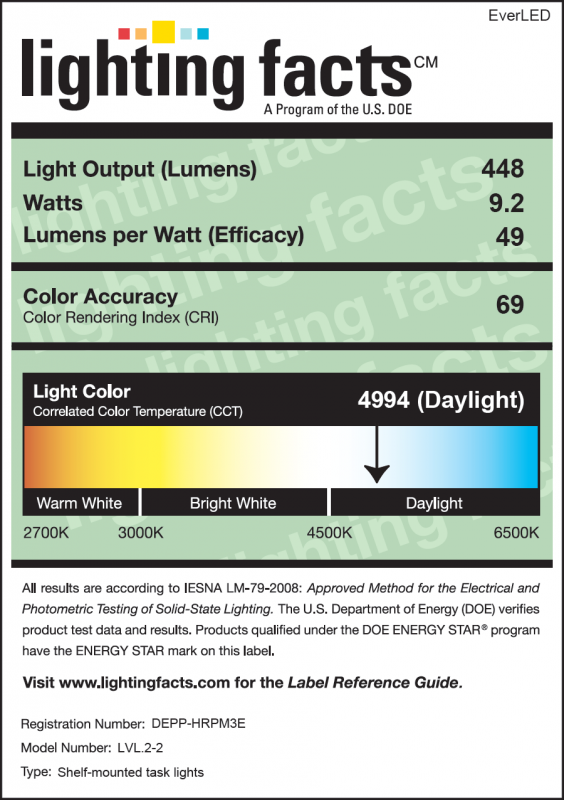 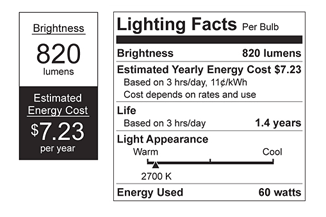 Forum and Celebration of Energy Transitions
24
IGERT
Energy Materials 
& Policy
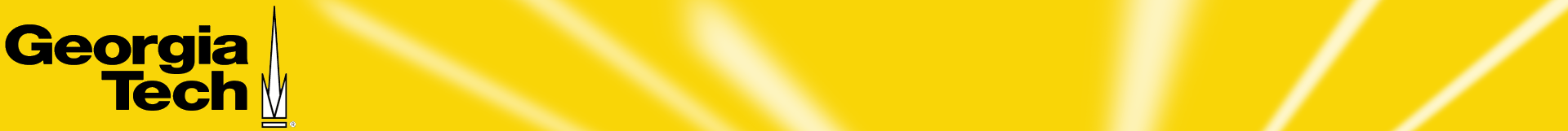 The Difficulty of Improving the Color Accuracy of LEDs is Green Light
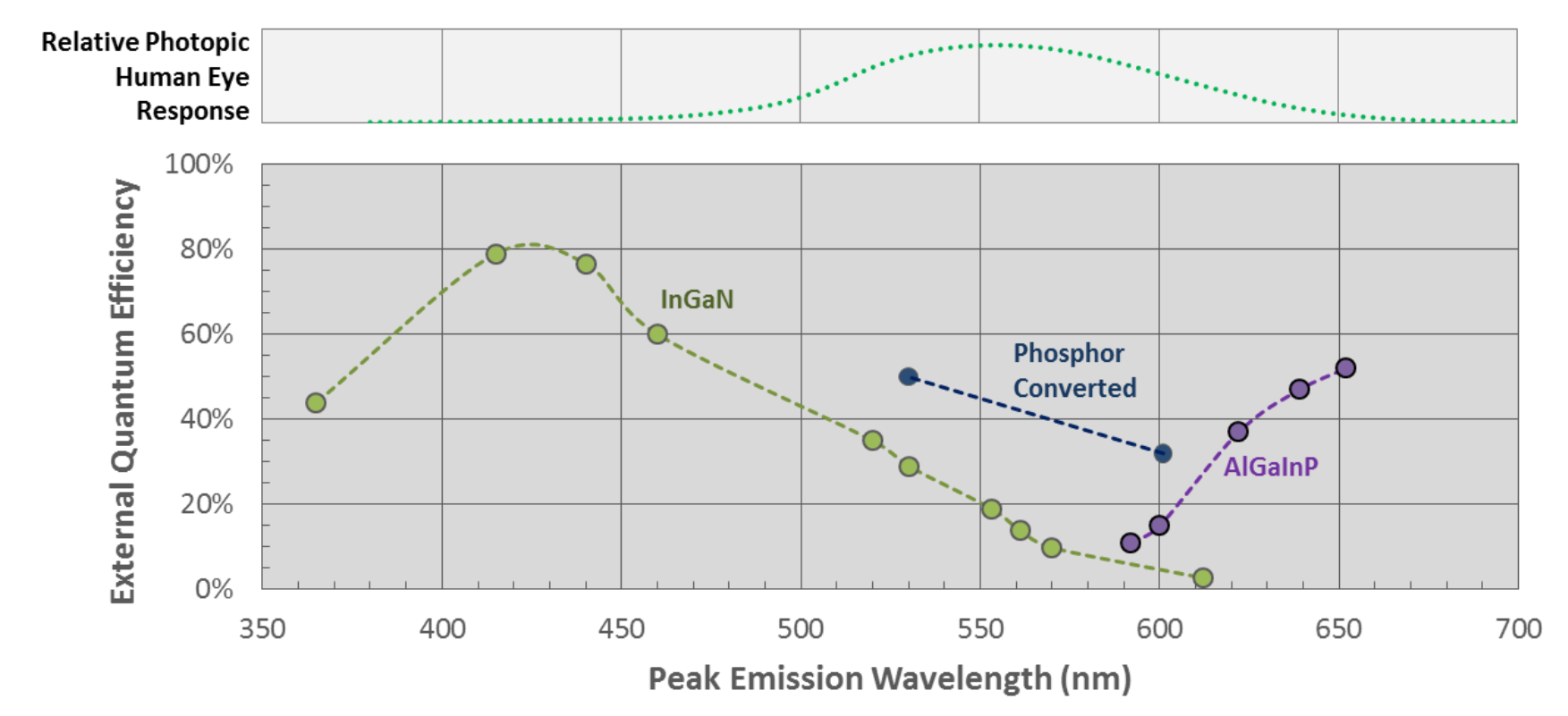 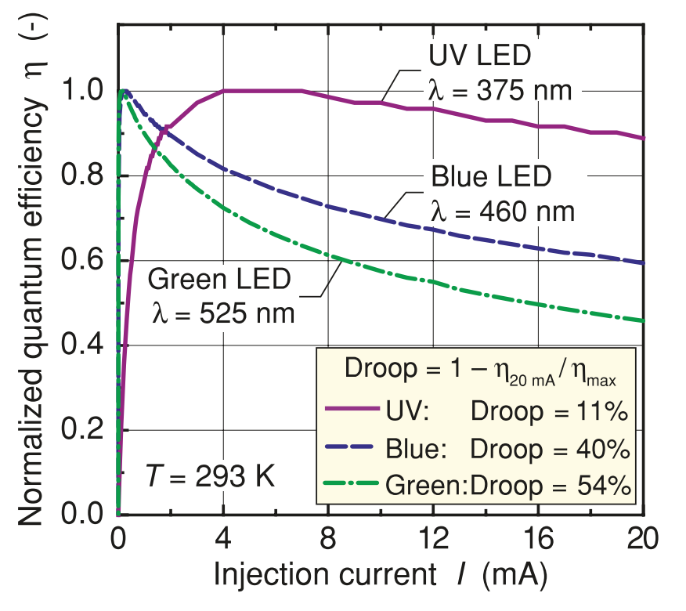 Forum and Celebration of Energy Transitions
25
IGERT
Energy Materials 
& Policy
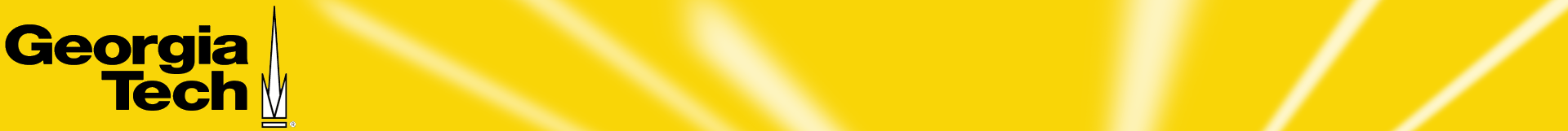 Improving Phosphor Efficiency
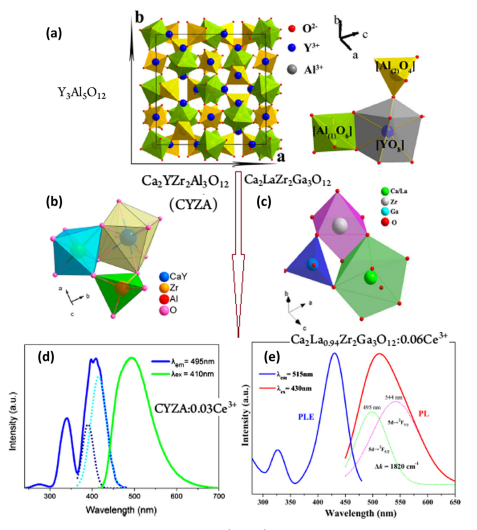 Z. Xia, Q. Liu / Progress in Materials Science 84 (2016) 59–117
Forum and Celebration of Energy Transitions
26
IGERT
Energy Materials 
& Policy
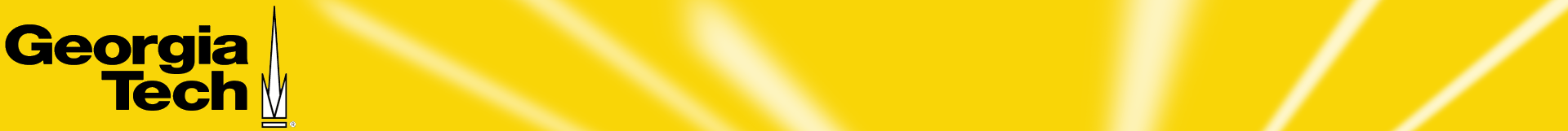 Smart Bulbs Can Help Displace Stigma and Further Reduce Energy Usage
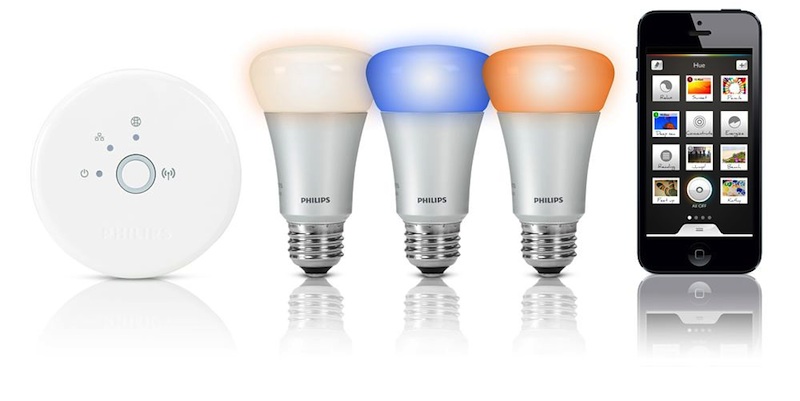 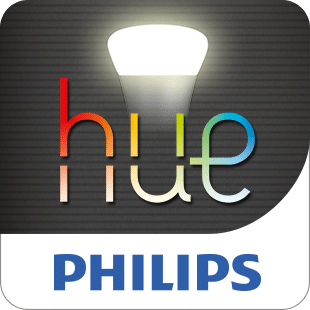 Forum and Celebration of Energy Transitions
27
IGERT
Energy Materials 
& Policy
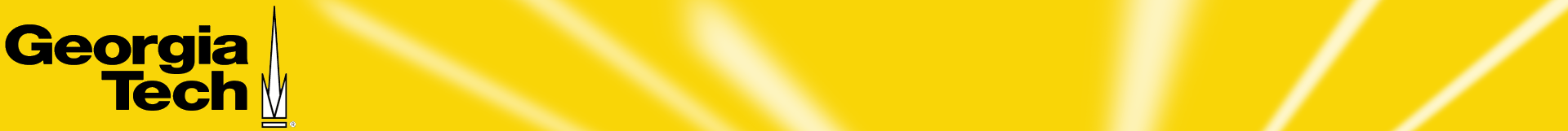 Policy, New Materials, and Smart Devices Togeather Can Address the Challenges of Solid State Lighting
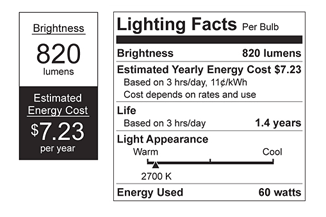 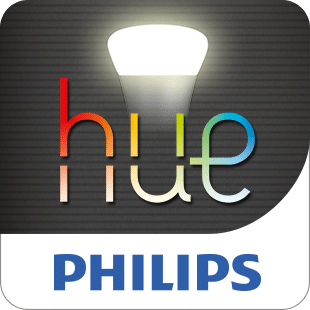 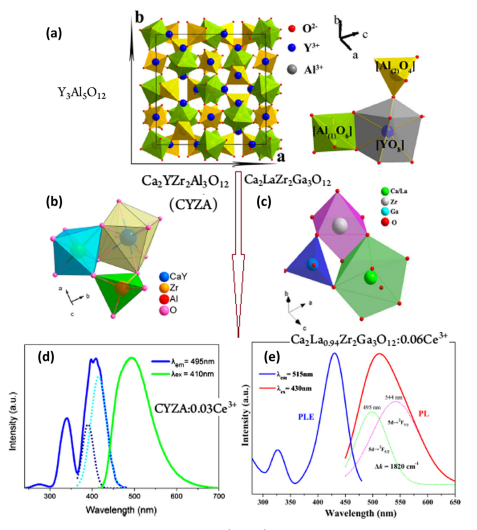 Forum and Celebration of Energy Transitions
28
IGERT
Energy Materials 
& Policy
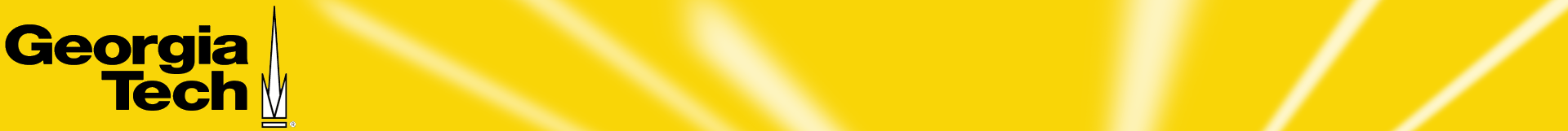 Acknowledgements

Kera Allen, School of Public Policy
Usayd Casewit, School of Public Policy
Carolyn Buckley, School of Chemistry and Biochemistry

NSF IGERT Program
Forum and Celebration of Energy Transitions
29
IGERT
Energy Materials 
& Policy
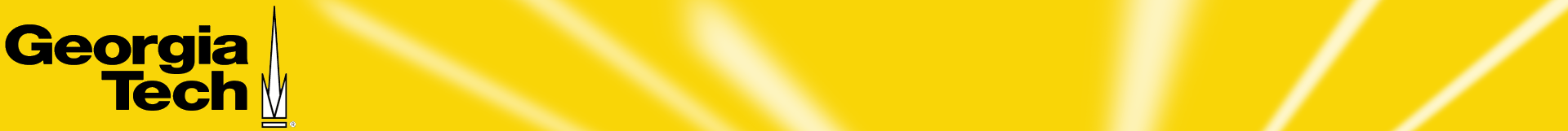 Energy Efficiency & SSL in the Built Environment

Traditional Policy Approaches
Market-based Approaches
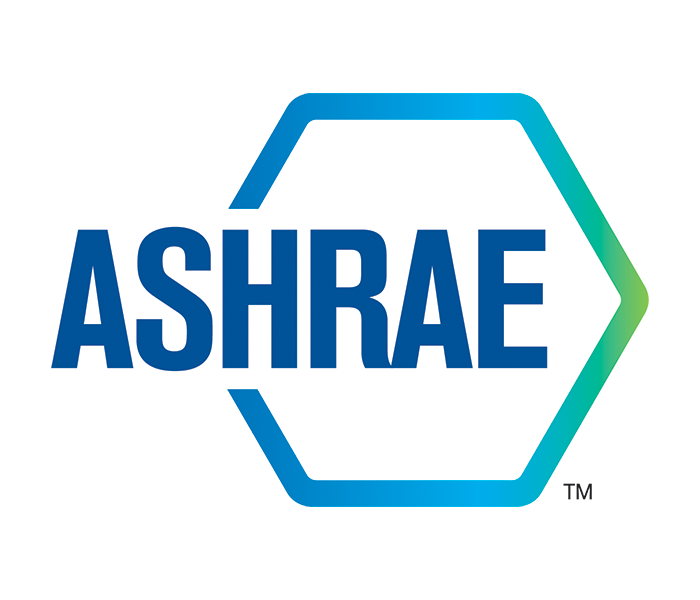 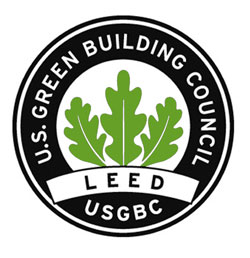 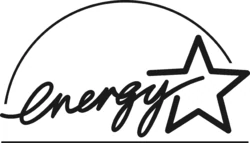 Forum and Celebration of Energy Transitions
[Speaker Notes: Codes, Regulations: slow, but don’t hurt
Economics side: market failures must be addressed
Information programs like benchmarking & voluntary certification
Dissertation examines technology adoption toward certification for LEED; will focus on that program]
IGERT
Energy Materials 
& Policy
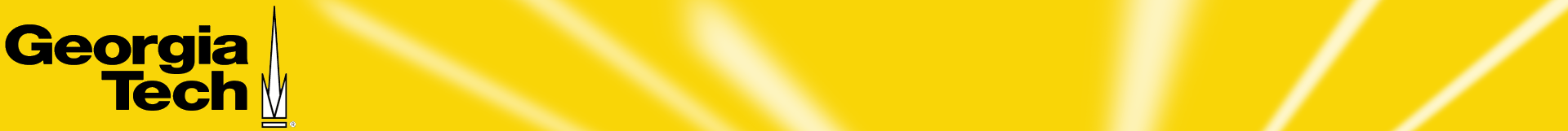 Theory: Why Volunteer for Certification?

Market premiums from signaling green
Improved employee/occupant experience
Reduced utility bills
Forum and Celebration of Energy Transitions
[Speaker Notes: Emphasize that this is a signal, that it’s made up of a lot of stuff / tech / impacts
Note comprehesive but flexible]
IGERT
Energy Materials 
& Policy
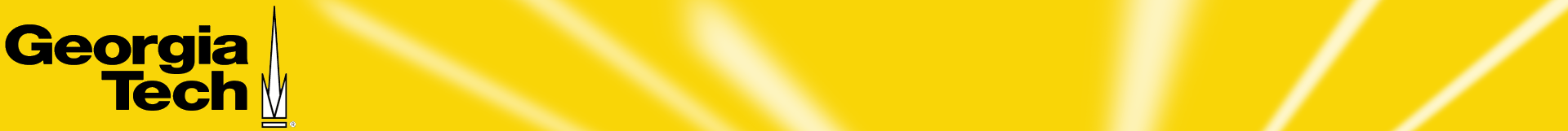 Practice: What is the Market Signal Worth?
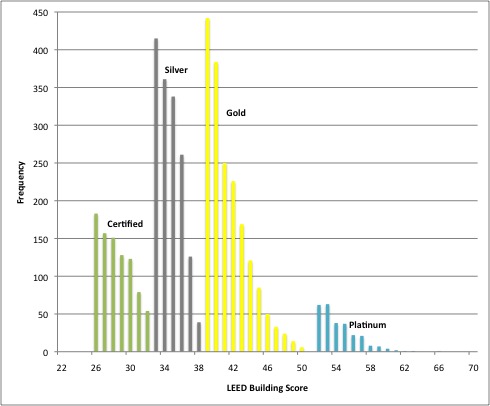 Forum and Celebration of Energy Transitions
[Speaker Notes: LEED: get points for specific technologies; need enough to certify into one of these tiers.
Typically don’t see what tech the signal is made of. Just this distribution that suggests they really want the label.
Studying the diffusion of tech let’s us know how we value signals
And tells us something about the effectiveness of certification programs
Skip over details of the approach]
IGERT
Energy Materials 
& Policy
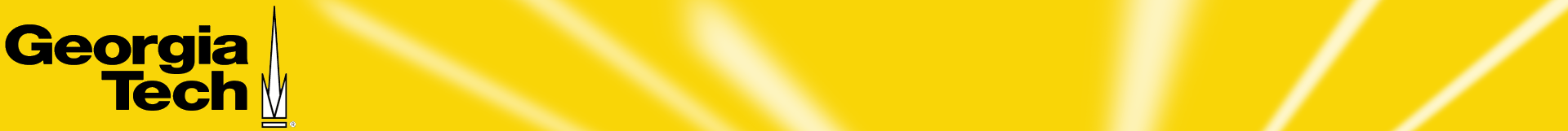 Findings

Certification incentivizes: 
Energy & Water Efficiency

But is more limited at promoting: 
Indoor Environmental Quality
(Low-VOC materials, Improved Ventilation, etc)

Provision of Public Goods
(Habitat Protection, Stormwater Controls, Albedo Effects, etc)
Forum and Celebration of Energy Transitions
[Speaker Notes: Promising for the Energy Transition!
But we still have a ways to go, 
Unique new challenges around promoting sustainability in other areas]